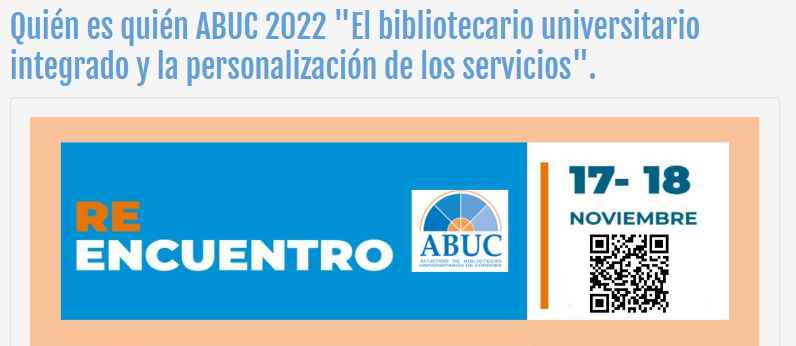 Bibliotecarios integrados en la comunidad universitaria:
 hacia una modalidad más colaborativa en los servicios


Dra. Silvina Marcela Angelozzi
2022
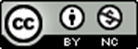 Contexto de las bibliotecas académicas/de investigación
Elaboración propia.
Contexto de las bibliotecas académicas/de investigación
modelos distribuidos de acceso y gestión de la información

modelos más abiertos y colaborativos de gestión de contenidos de la biblioteca así como de desarrollo y prestación de los servicios
Nuevo enfoque de los servicios con dos ejes articuladores:

DIGITALIZACIÓN Y TICS              llevar los servicios más allá de los muros de la biblioteca

ORIENTACIÓN AL CLIENTE/USUARIO/LECTOR             el centro es el usuario y sus necesidades (demandas y anticipación a la demanda)
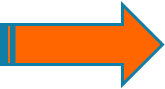 Una de las modalidades para prestar servicios desde esta perspectiva es lo que se denomina:

BIBLIOTECARIO INTEGRADO
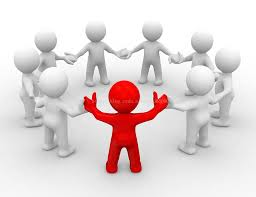 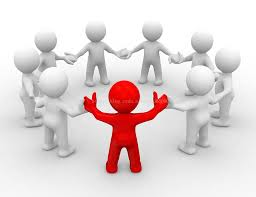 ¿Qué se entiende por bibliotecario integrado?

Barbara Dewey (2004) : embedded librarian
	
Implica colaboración cercana, participativa, involucrarse con el grupo o área con que se colabora. No es un “tipo” de bibliotecario, sino una modalidad de acción. Es también un bibliotecario “próximo”, inmerso.
 	
El bibliotecario se involucre de manera relevante en las áreas primarias  de enseñanza-aprendizaje  y de investigación de las instituciones académicas. También en cuestiones extensionistas, culturales y/o áreas de decision.
Bibliotecario integrado
Término en español:

“bibliotecario integrado” (Torres-Salinas, 2011), 
“incrustado” (Robinson, 2010),
“embebido” (González-Fernández-Villavicencio et al., 2007)
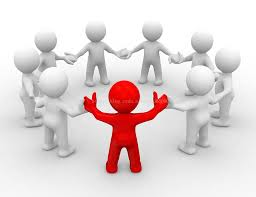 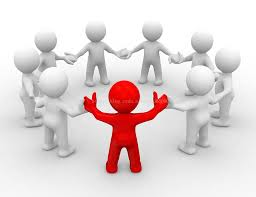 Bibliotecario integrado
Schumaker y Talley (2009):
 
“conlleva hacer foco en las necesidades de uno o más grupos específicos, construir relaciones con esos grupos, desarrollar un entendimiento profundo de su trabajo y proveer servicios de información que son altamente personalizados y que apuntan a sus necesidades principales”
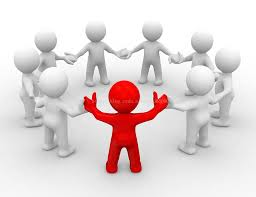 Bibliotecario integrado
Schumaker y Talley (2009), el rol del bibliotecario integrado se basa en tres premisas fundamentales:

Comunicación recíproca estrecha
Conocimiento del dominio temático, que se aprende durante el trabajo colaborativo
Productos y servicios a medida y con valor agregado
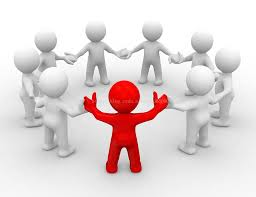 Bibliotecario integrado
Se dice integrado

“porque el bibliotecario pasa a formar parte de la comunidad de usuarios en vez de ser un proveedor de servicios que se mantiene aparte” (Shumaker, 2009, p. 240)

Puede requerir o no la presencia física del bibliotecario en otros ámbitos, puede hacerse también en forma virtual.
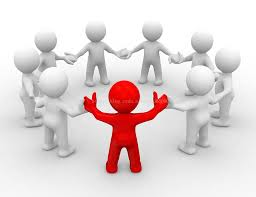 Bibliotecario integrado
Caridad-Sebastián, Mercedes y
Martínez-Cardama, Sara (2013): 

“el biblioteario integrado ha de comprender la misión general y los objetivos del grupo, su cultura de trabajo, creando vínculos y formando parte del mismo. Para ello puede o no desplazarse físicamente”
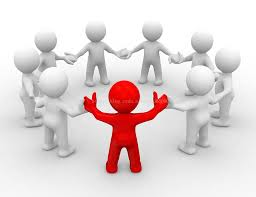 Bibliotecario integrado
No es un rol completamente nuevo ni privativo del ambiente digital, se pueden buscar sus raíces en los bibliotecarios “de departamento” (branch librarian, subject librarian) (años 40)

Las TICs han potenciado las posibilidades y en alguna medida están exigendo esta modalidad.
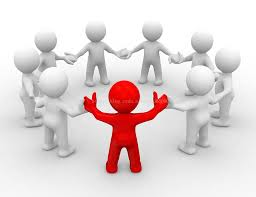 Bibliotecario integrado
Ámbitos de actuación

Instituciones académicas:
		Docencia
		Investigación
		Espacios editoriales
		Cultura/Servicio social/Extensión
		Áreas de decisión
		Ciencia abierta
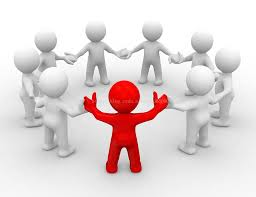 Bibliotecario integrado
Ámbitos de actuación

Empresas, industria:
	Involucrarse en las metas o negocio.

Instituciones u organizaciones específicas
	(Ej. hospitales, ONGs, editoriales)
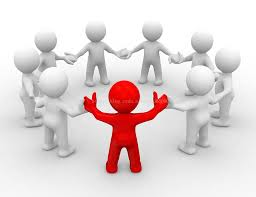 Bibliotecario integrado
Instituciones académicas:

Docencia: integración en la formación curricular, bibliotecario como “formador”, como miembro pleno de la comunidad docente

Alfabetización informacional (no como apoyo, sino integrarse en los planes de estudio, totalmente impartido por el bibliotecario)

Edición de contenidos (elaboración junto a los docentes y edición de materiales educativos desde la biblioteca, REA/OER)
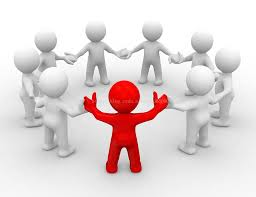 Bibliotecario integrado
Docencia:

Integración de la biblioteca y del bibliotecario en el aula virtual (presencia en las plataformas educativas, con rol docente más allá del link al material bibliográfico)

Educación a distancia (foros alfabetización informacional; tutoriales de uso de recursos, citaciones; ayuda en línea; todo accesible desde el mismo curso en línea)

Redes sociales (Web 2.0 en función de la enseñanza-aprendizaje, colaboración entre los estudiantes, ej. Wiki)
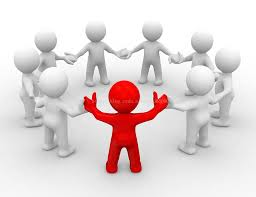 Bibliotecario integrado
Investigación

Torres Salinas (2011, p.50), el bibliotecario se integra a un equipo de investigadores

Proceso de publicación de artículos y trabajos científicos (dónde publicar, aspectos formales del documento, estilos y software de citas bibliográficas, políticas de acceso y de depósito de preprints o postprints, revistas depredadoras)

Archivos (organización y conservación de los archivos de documentos y de conjunto datos, preservación digital)
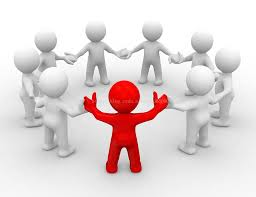 Bibliotecario integrado
Investigación

Gestión de las plataformas que manejan los investigadores (de revistas online, agencias evaluadoras, sistemas de gestión curricular, solicitud de proyectos, repositorios) 
Gestión de la visibilidad y el impacto del grupo (informes bibliométricos, asesoramiento para acreditaciones, presencia en redes académicas y repositorios abiertos) 
Búsqueda, recuperación y sistematización de la información (vigilancia tecnológica) 
Licencias y derechos de autor (derechos, responsabilidades, uso ético)
Patentes
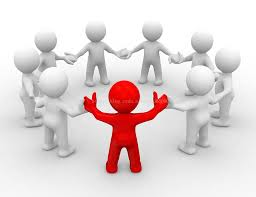 Bibliotecario integrado
En el contexto general de la institución pueden integrarse en:

Gestión de repositorios institucionales
Gestión repositorios de datos
Políticas institucionales en información académica
Editorial universitaria (materiales impresos y digitales)
Monitoreo de métricas e informes de la producción institucional
Mantener banco de agentes financiadores
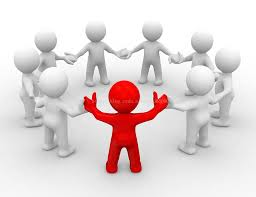 Bibliotecario integrado
Otros espacios:

Integrarse a las áreas culturales o de servicio social (Exposiciones, conciertos, presentaciones de libros, proyectos de reciclado, colectas o actividades benéficas)

Presencia en espacios comunes fuera de la biblioteca

Jornadas de puertas abiertas

Participación en los órganos de decisión (comisiones académicas)
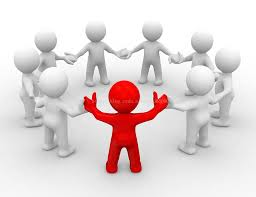 Bibliotecario integrado
Saberes y competencias

Conocimiento profundo de cierta temática
Gestión de repositorios de publicaciones y de datos de investigación
Ciencia de datos 
Preservación digital
Publicación científica
Métricas de la información científica 
Edición de contenidos digitales
Conocimientos pedagógicos/plataformas de enseñanza



			ESPECIALIZACIÓN PROFESIONAL
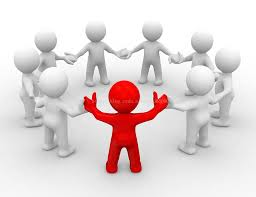 Bibliotecario integrado
Disposiciones


Habilidades comunicativas

Confianza en sí mismo

Actitud abierta y flexible

Aprendizaje permanente

Ética profesional

Espíritu de colaboración

Proactividad
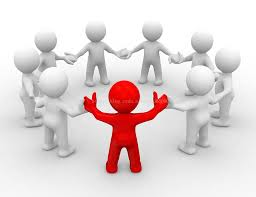 Bibliotecario integrado
Beneficios



Favorece el mantenimiento de una comunicación fluida con todas las áreas de la organización

La biblioteca está más cerca de las necesidades de sus usuarios

Se valoriza el rol de la biblioteca en la institución, de la colección y de los bibliotecarios

Se favorece el crecimiento personal y profesional de los bibliotecarios

Se favorece el trabajo colaborativo
silvina.angelozzi@unc.edu.ar
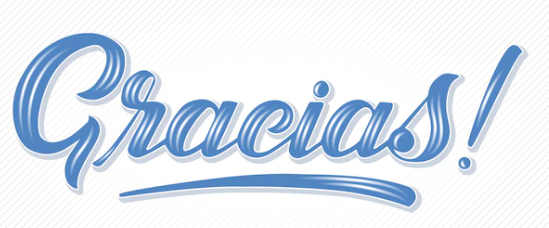 Bibliografía
Becker, B.W. (2010) Embedded Librarianship: A Point-of-Need Service. Behavioral & Social Sciences Librarian, 29(3), 237-240, http://dx.doi.org/10.1080/01639269.2010.498763
Caridad-Sebastián, M.; Martínez-Cardama, S. (2013). El bibliotecario integrado en el aprendizaje universitario. El profesional de la información, 22 (2), 149-154. http://dx.doi.org/10.3145/epi.2013.mar.09
Dewe, B.I. (2004) The Embedded Librarian: Strategic campus collaborations. Resource Sharing & Information Networks, 17(1-2), 5-17, http://dx.doi.org/10.1300/J121v17n01_02
González-Fernández-Villavicencio, N.; Sánchez Baíllo, P. y Valor Piechotta, M. (2007) La Biblioteca Embebida En 10as Jornadas Españolas de Documentación, Santiago de Compostela, 9-11 May 2007.
Lougee, W.P. (2002) Diffuse Libraries: Emergent Roles for the Research Library in the Digital Age. Washington, DC: CLIR. https://www.clir.org/wp-content/uploads/sites/6/pub108_57d70f702672e.pdf
Torres-Salinas, Daniel(2011) Integrados en la investigación: los embedded librarians. Anuario ThinkEPI, 5, 48-51.
Robinson García, N. (2010) El bibliotecario “incrustado”. Docu ¿qué?: entre olas de información. Recuperado de  http://www.entreolasdeinformacion.blogspot.com/2010/03/el-bibliotecario-incrustado.html
Shumaker, D. (2009). Who let the librarians out? Embedded librarianship and the library manager. Reference & User Services Quarterly, 48(3), 239–257.
Shumaker, D.; Talley, M. (2009) Models of embedded librarianship: Final report. Prepared under the Special Libraries Association Research Grant.  Recuperado de https://embeddedlibrarian.files.wordpress.com/2009/08/executivesummarymodels-of-embedded-librarianship.pdf